ESBL – i Sogn & Fjordane
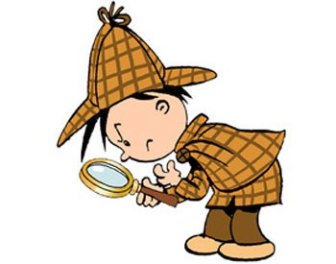 Funn frå kartlegging på to sjukeheimar
Kvifor kartlegging??
Generelt ein del ESBL i fylket (Mikrobiologisk avdeling)
Fekk bekymringsmelding frå sjukeheim A
Først ein med E-coli ESBL A og så ein til….…..
Litt uforståelig at den pasienten er funnen positiv?
Dette må me finne ut av…Bekymra leiar…og litt eg…
Bestemte oss for å screene alle pasientar på aktuell avdeling
[Speaker Notes: 1. I fylgje Reidar Hjetland «vokser de opp av golvet»
4. Kor hadde denne pasienten fått fatt i ESBL? Var mykje på rommet, hadde ikkje vore på sjukehus, ikkje i utlandet, men i løpet av beretningen til leiaren, hørde jo eg at ESBL-en mest sansynleg blei bringa inn til pasienten….også eit bilde på kontaktsmitte]
Sjukeheim A
Langtidsavdeling 8 pas
Ingen særskilt utagerande og ukritiske  - hygiene
Gode bygningstekniske tilhøve
Basale på plass
Reinhald og vaskeri er upåklageleg
Har godkjend IKP, smittevernbistand over år
Ingen avvik/merknad i 2018
Metode
Penselprøve anus
Mikrobiologisk avd HUS
Stammene er sekvensert ved hjelp av MiSeq fra Illumina etter bibliotektillaging med Nextera XT (Illumina).
gjort in-silico typing (MLST)
samt ein fylogenetisk sammenligning basert på SNP’er. 
Stammene er også kartlagt med tanke på genotypisk resistens, virulens og tilstedeværelse av plasmider. 
For sammenligning er det også inkludert en tilfeldig, annen E. coli ESBL-A fra Bergen med samme sekvenstype (U15-ST131).
Resultat sjukeheim A
6 av 8 pasientar funne positive
To med KAD
Alle stammene er fenotypisk ESBL-A -E-COLI
Alle stammene er sekvenstype ST131, serotype H4:O25
noko varierende fenotypisk resistens mot andre antibiotikaklasser (aminoglykosider og trimetoprim-sulfametoxazol).

Intern smitte og utbrot eit faktum
Sjukeheim B
Langtidsavdeling 20 pas
To pasientar med ESBL A Klebsiella P
Litt dårlegare bygningsmasse enn sjukeheim A
Godkjend IKP og mangeårig smittevernbistand
Nokre merknader ihøve basale, reinhald og vaskeri
Ingen særskilde utfordringar ihøve pasientar
Mikrobiologisk avd Førde: so mange fellestrekk at det indikera at det er «same mikrobe», altså intern smitte.
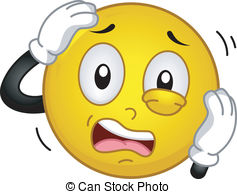 [Speaker Notes: Og med tanke på funna på sjukeheim A, var det etter min oppfatning grunn for å tenkje at det kunne bli funn på sjukeheim B]
Metode
Screening alle pasientar på avdelinga 
Penselprøve
Mikrobiologisk avdeling Førde
Ikkje til sekvensering
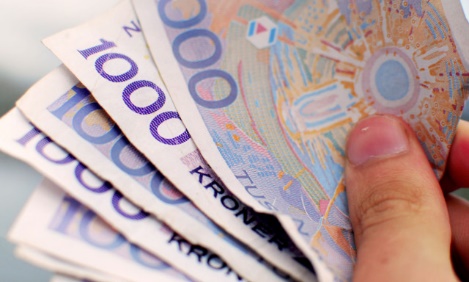 Resultat sjukeheim B
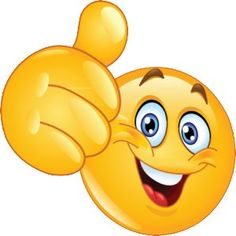 Ingen nye funn 





Kvifor utbrot på den eine og ikkje den andre?
Uflaks?
[Speaker Notes: Kvifor utbrot på den eine og ikkje den andre+ det lurer eg på og! Og det eg lurer mest på, er korleis smitte kunne førekomme til tross for at «ting er på stell»]